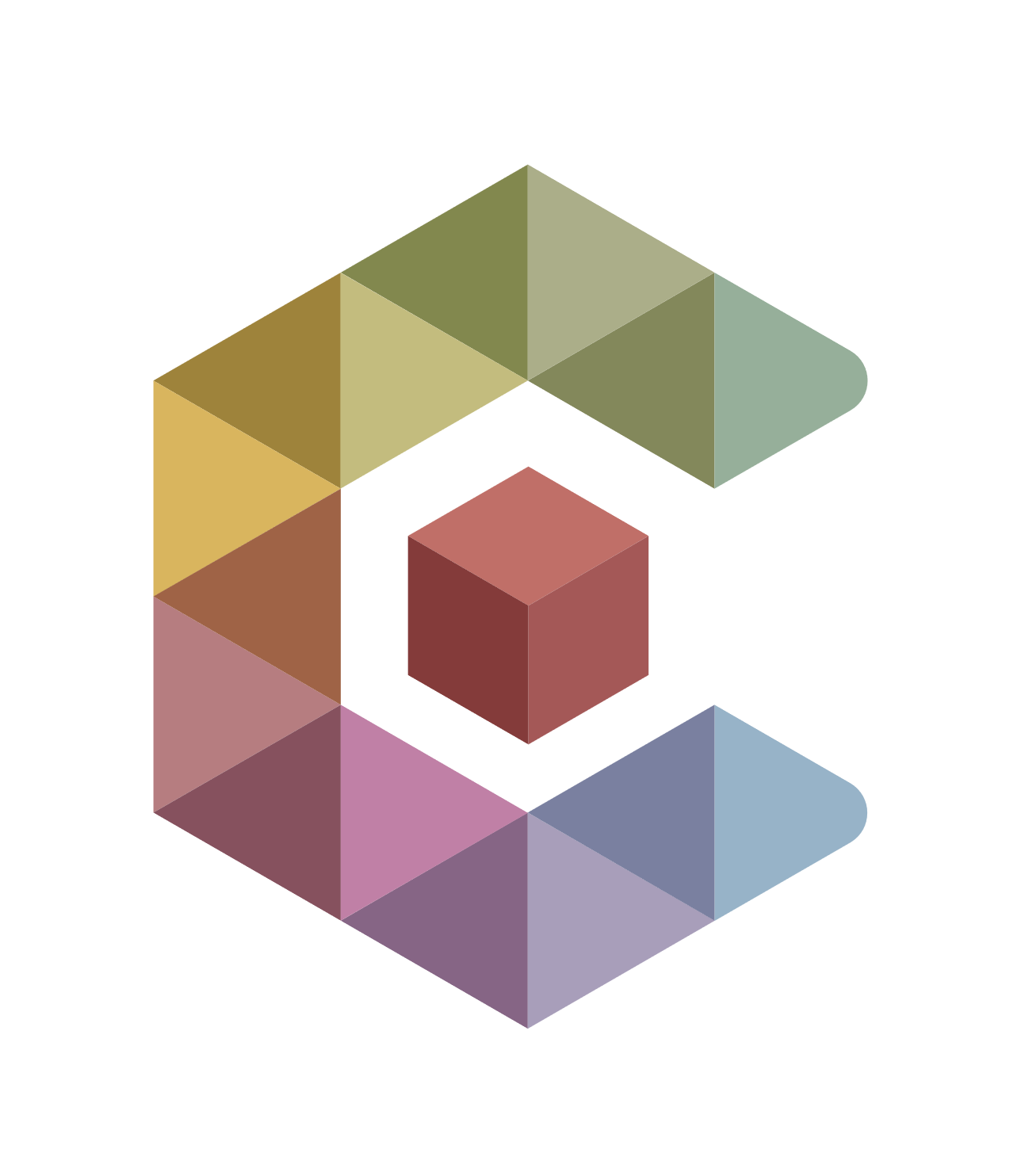 CUBIT™ Fast-Start Tutorial
16. CUBIT™ Scripting with Python
CUBIT User Tutorial
[Speaker Notes: Type: FORMAL - Training
Title: Cubit 200 Training
SAND Number: SAND2020-0682 TR
Contact: Hensley,Trevor Michael]
Python
Python is a well established, widely accepted scripting language.  Its use within the engineering community continues to grow. 
 Abaqus
 Paraview
 PyTrilinos
Some useful links to learn Python
 Official website: www.python.org
 Getting started: www.python.org/about/gettingstarted/
 Tutorial (2.7): docs.python.org/2/tutorial/index.html
 Reference (2.7): docs.python.org/2/reference/index.html
[Speaker Notes: Students who are not familiar with python are advised to become so. This course includes a tutorial, just enough to get started and to understand the examples. Python is an integral part of the Claro Framework. Claro uses Python to load, unload, and otherwise manage all components.]
Enabling the Script Tab from CUBIT™
Select Tools – Options – Layout
Select “Show Script Tab”
The script tab will allow direct entry of python commands.
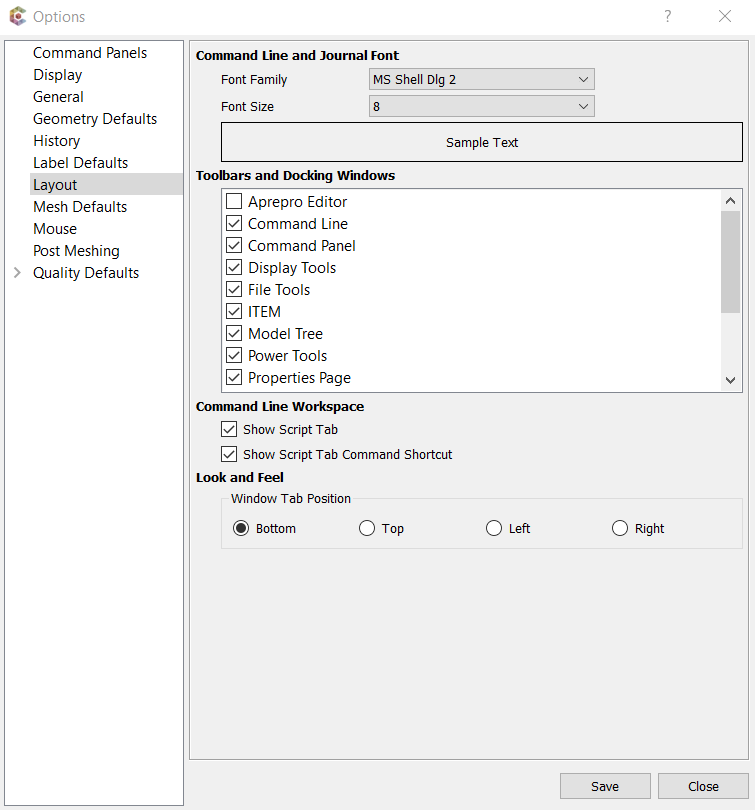 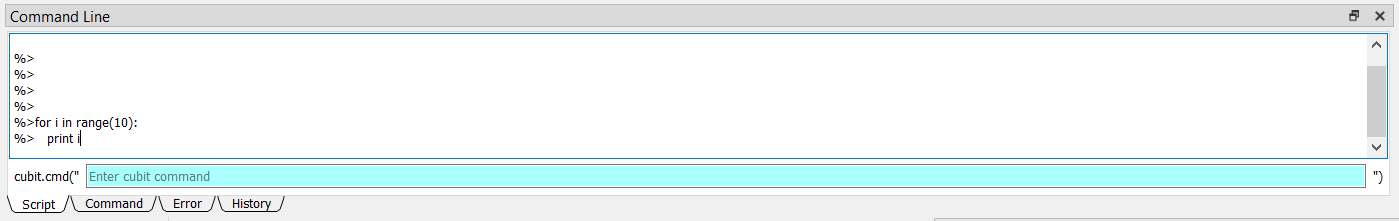 Python Version 2 and 3
Python version can be set in Options > General
Changes after restart
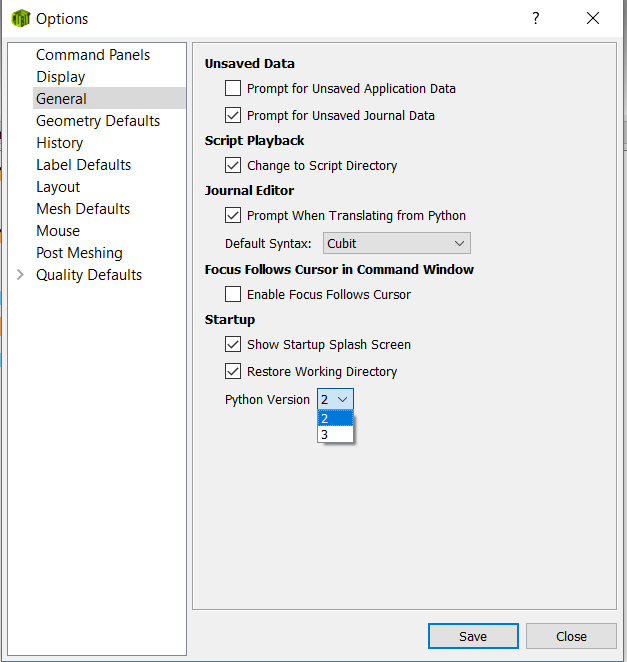 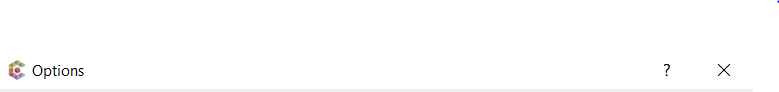 Python Journal Editor
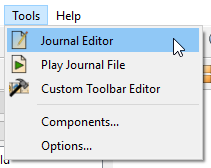 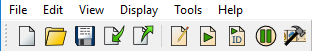 Access from menu
Access from toolbar
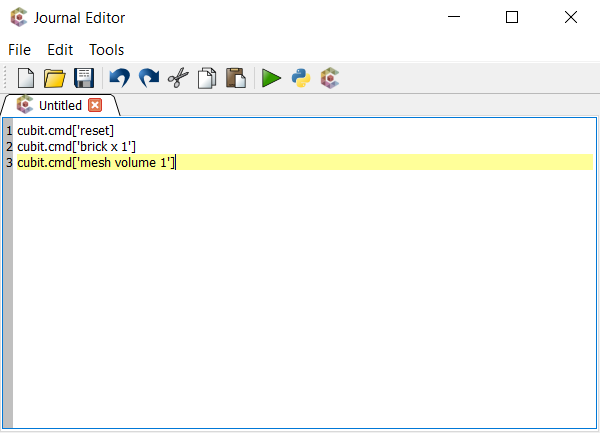 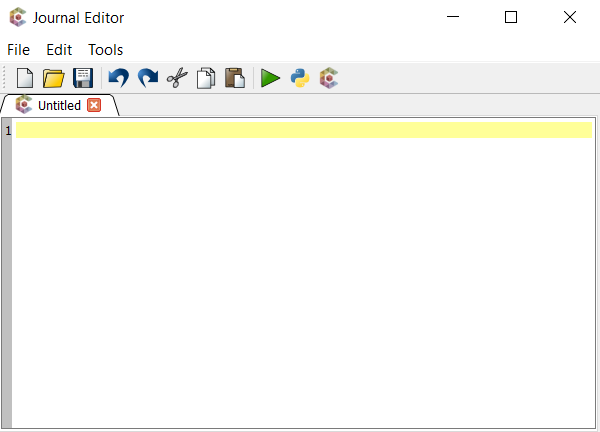 Journal Editor with Cubit commands
Journal Editor with Python commands
Custom Toolbars
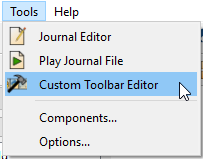 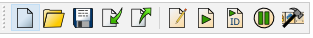 Access editor from menu
Access editor from toolbar
Execute a series of Python commands at the click of a button

Execute a Python script
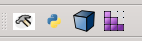 Example custom toolbar
Custom Toolbars
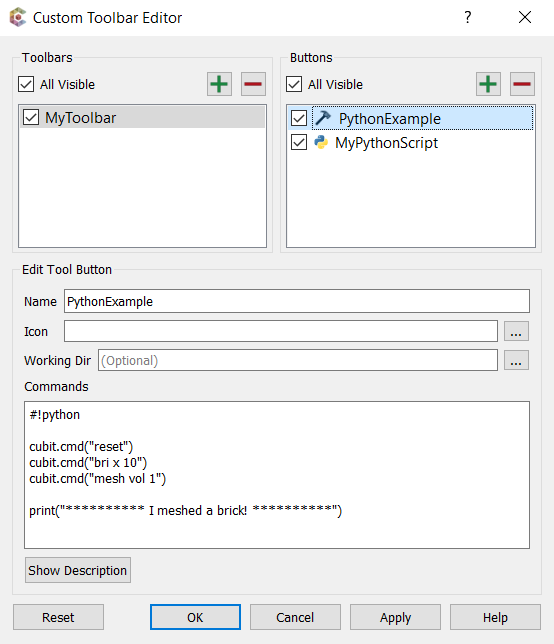 Create a custom tool button and write Python commands in place, just like Cubit commands.
Include “#!python” to tell CUBIT™ to interpret the commands as Python (necessary for this tool only)
Custom Toolbars
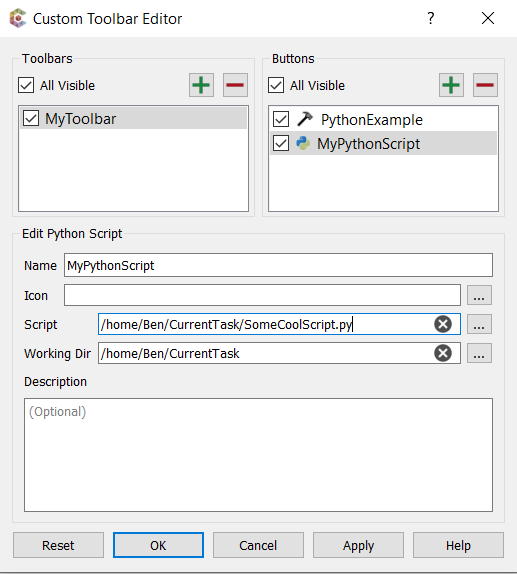 Create a Python script button and choose a Python script to run.
Select the Python script to run.
(Optional) choose a directory from which to run the script.
CUBIT™ Interface
Primarily, a query interface into CUBIT™
double mesh_size =  cubit.get_mesh_size(“volume”, 22);
Accessible via C++ or python
Change state by using cubit.cmd(“ ... “)
import cubit
cubit.cmd(“create brick x 10 y 10 z 10”)
cubit.cmd(“mesh volume 1,3,5”)
Example 1
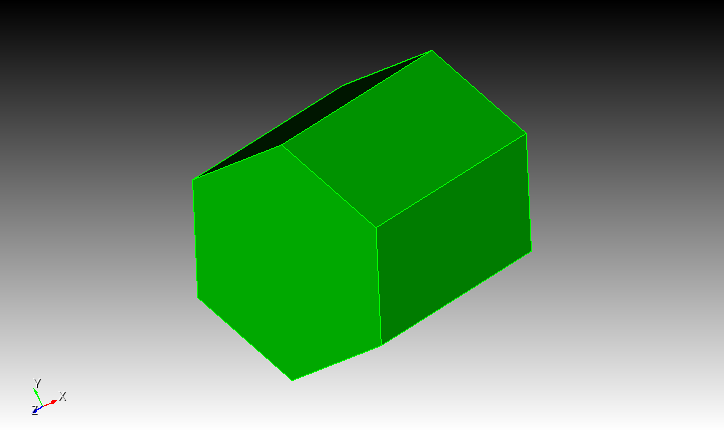 Open ngon.py with the journal editor
Play the script
Change the parameters
Play again
Example 2
In the CUBIT™ Journal File (Python) Editor
Create a python script to compute and print the minimum shape metric for all volumes.  Consider using the following CubitInterface functions
get_entities()
get_volume_hexes()
get_quality_value()
Example 2
all_vols = cubit.get_entities("volume")
min_quality = 1.0
for vol in all_vols:
    vhexes = cubit.get_volume_hexes(vol)
    for hex in vhexes:
        q = cubit.get_quality_value("hex", hex, "shape")
        if q < min_quality:
            min_quality = q

print 'min quality = ', min_quality
CUBIT™ Extended Interface
Create “pythonic” objects in CUBIT™
Reduce (but not eliminate) id issues

bri = cubit.brick(10,5,3)
cyl = cubit.cylinder(12,2,2,2)
vols = cubit.subtract([cyl], [bri])
v = vols[0].volumes()
v[0].mesh()
print dir(v[0])
print v[0].id()
v[0].mesh()
Python Help
Documentation
Help Manual online or built-in Appendix/Python
Python prompt
print dir(object)
Black Box Cubit
CUBIT™ can also be run from inside python
Set your environment variable PATH to include the installed CUBIT™ libraries
You may also need to set PYTHONPATH to the same place
Run Python
import cubit
cubit.init([“”])
cubit.cmd(“brick x 10”)
This allows you to run CUBIT™ programatically and interact with other tools.
Example 3
In the native operating system using python 2.7
Copy your script from Example 2 to a text editor
Add the ability to import a mesh
Make the script you created above run on the hexes in the mesh and print the result
Example 3
#!python
import sys
# add Cubit libraries to your path
sys.path.append('/Applications/Cubit-15.4/Cubit.app/Contents/MacOS')

import cubit
cubit.init(['cubit','-nojournal'])

cubit.cmd('import mesh geom "mesh.g"')

all_vols = cubit.get_entities("volume")
min_quality = 1.0
for vol in all_vols:
    vhexes = cubit.get_volume_hexes(vol)
    for hex in vhexes:
        q = cubit.get_quality_value("hex", hex, "shape")
        if q < min_quality:
            min_quality = q

print 'min quality = ', min_quality
[Speaker Notes: On Windows 
sys.path.append("C:\\Program Files\\Cubit-beta\\bin")

In CMD window
“C:\Python27\python.exe” filename.py]
CUBIT User Tutorial
Customization
CUBIT™ can support some additions to the GUI	
Add new menu items
Add new dialogs
Cannot currently add new control panels
Use PyQt5 - a python interface to Qt
from PyQt5 import QtGui
QtGui.QMessageBox.question(None, “Title”, “Hello”)
[Speaker Notes: Qt4 and Qt5 are incompatible. If you already have scripts that use PyQt4, they will need to be upgraded to use PyQt5.]